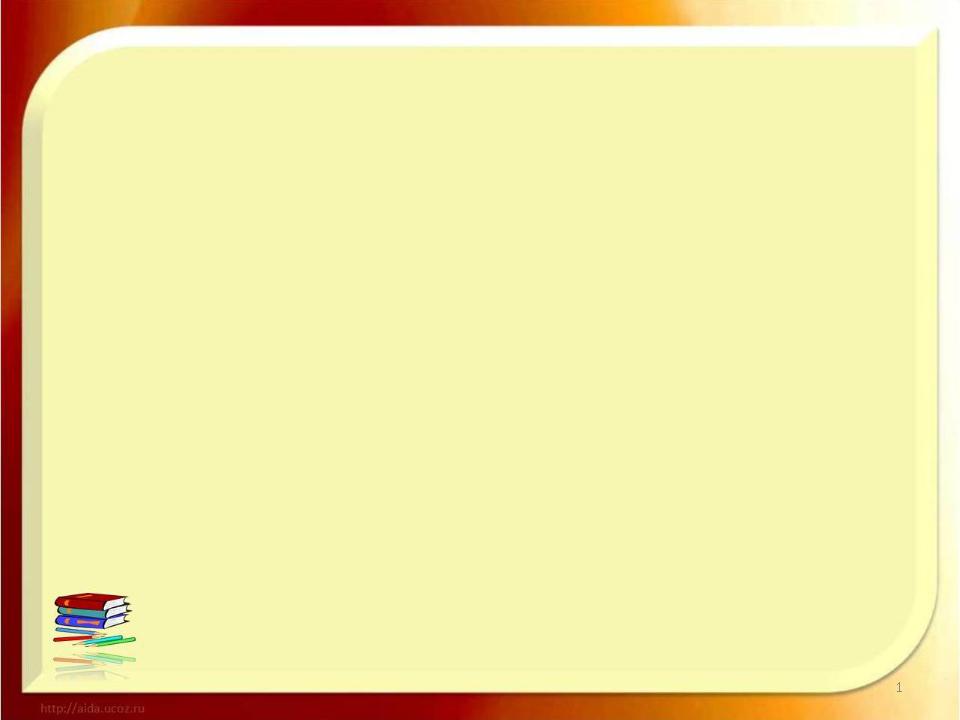 «Работа
 с воспитанниками
с ОВЗ в условиях инклюзии»
МДОУ детский сад «Росинка»
29.10.2018
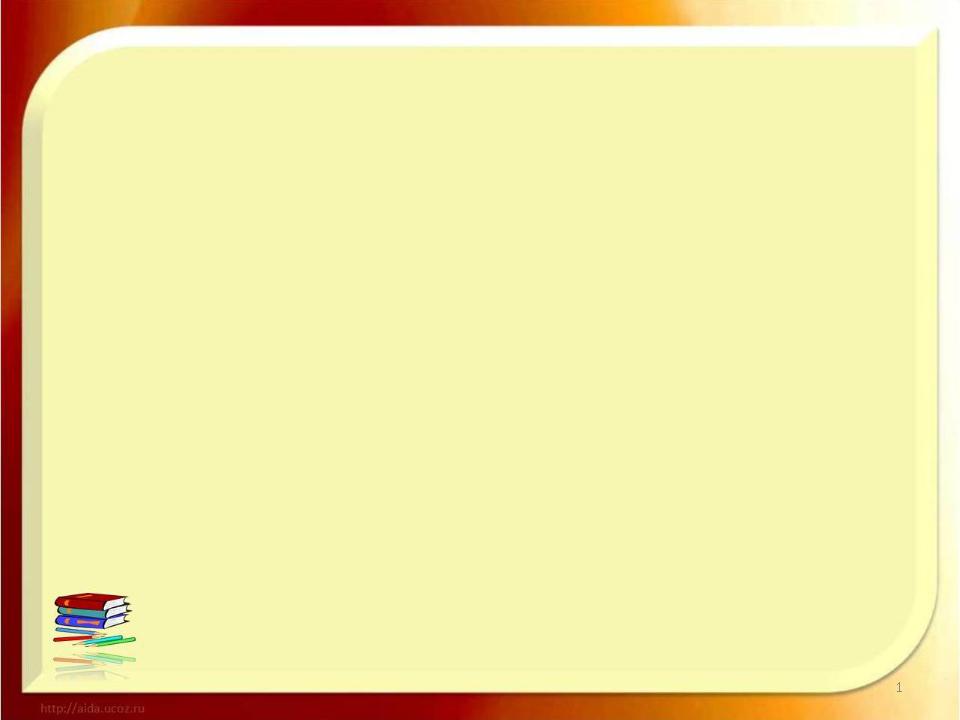 Муниципальная инновационная площадка
  МДОУ детский сад «Росинка»

ПРОГРАММА 
РАЗВИТИЯ ИНКЛЮЗИВНОГО ОБРАЗОВАНИЯ ДЕТЕЙ С ОГРАНИЧЕННЫМИ ВОЗМОЖНОСТЯМИ ЗДОРОВЬЯ В РАМКАХ РЕАЛИЗАЦИИ ФГОС ДО в МЫШКИНСКОМ МР

 Приказ №120 от 23.08.2017
соисполнители:
МДОУ детский сад «Теремок»;
МДОУ детский сад «Тополёк»
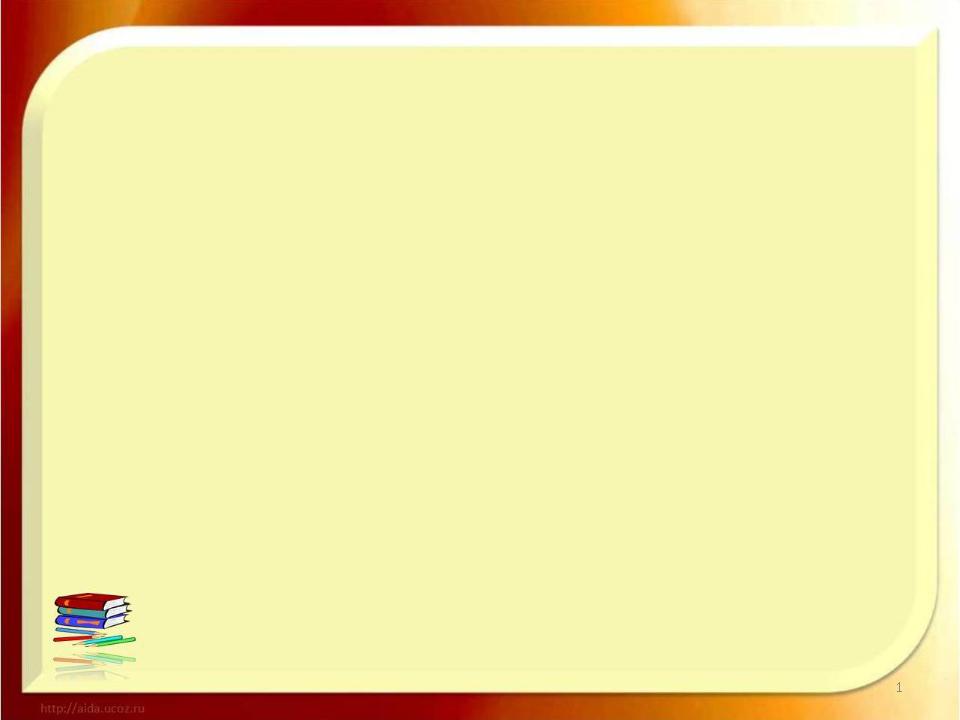 План  мероприятий
муниципальной инновационной площадки 
на 2018-2019 учебный год
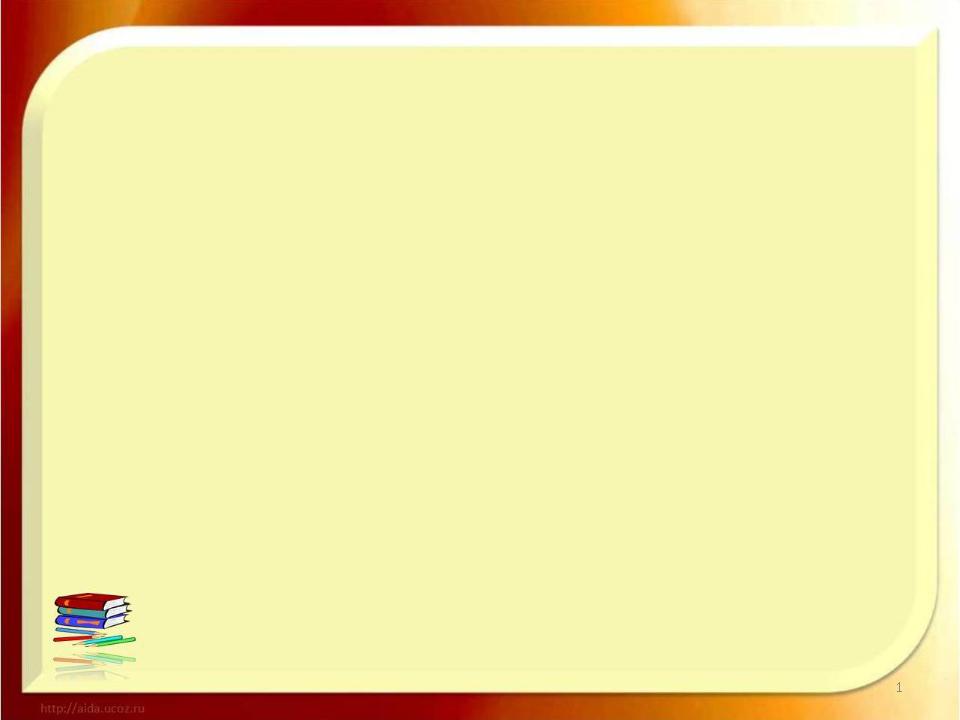 Программа семинара
1. Работа с воспитанниками с ОВЗ в условиях инклюзии. 
Богослова Т.Ю.
2. Составление индивидуального образовательного маршрута (ИОМа) сопровождения воспитанника с ОВЗ . 
Шамина Л.Н.
3. Работа воспитателя с воспитанниками с ОВЗ в разных режимных моментах. 
Жёлтикова О.В.  
4. Мастер-класс «Логопедические и дефектологические технологии в работе воспитателя» 
Шамина Л.Н.
5. Анкетирование участников семинара.
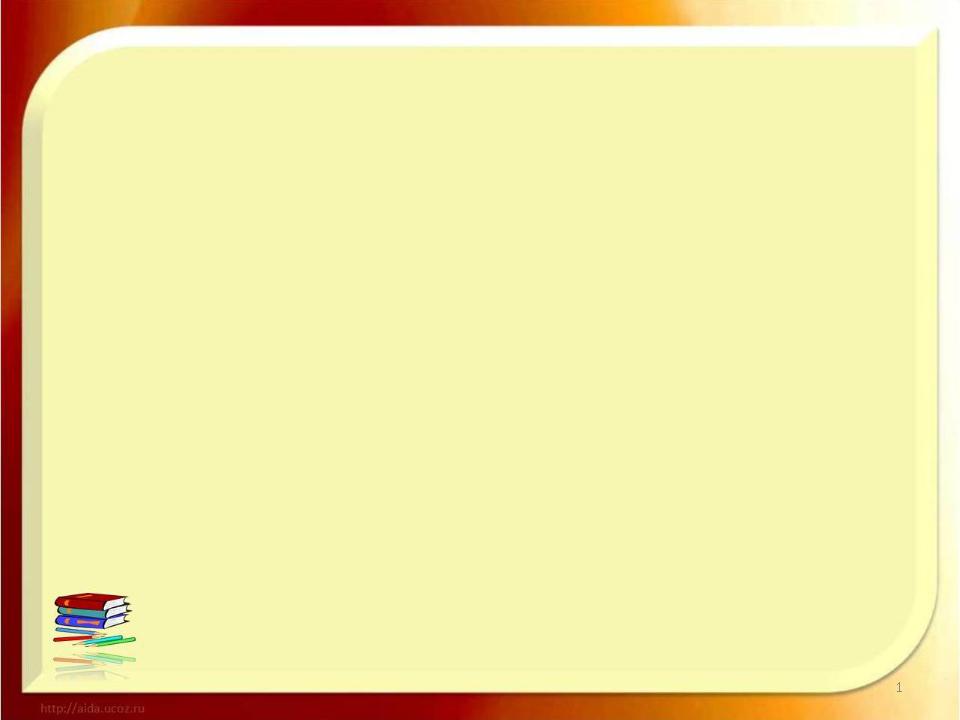 Инклюзивное образование
доступность образования для всех
приспособление процесса обучения к индивидуальности и различным нуждам всех детей, в т.ч. с ограниченными возможностями здоровья
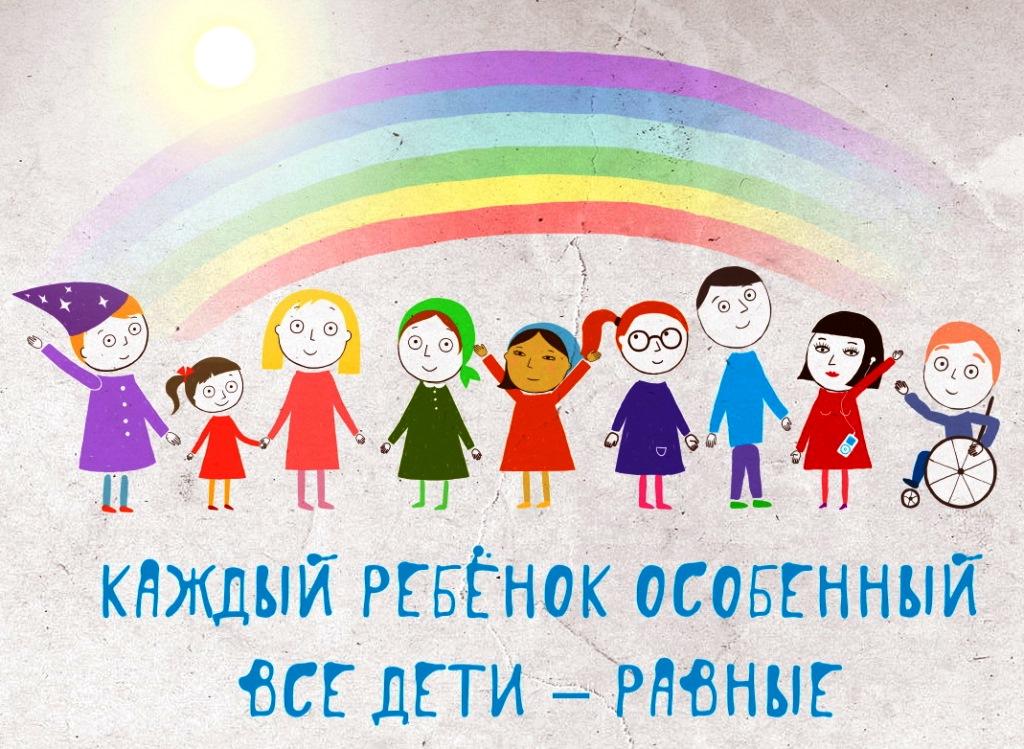 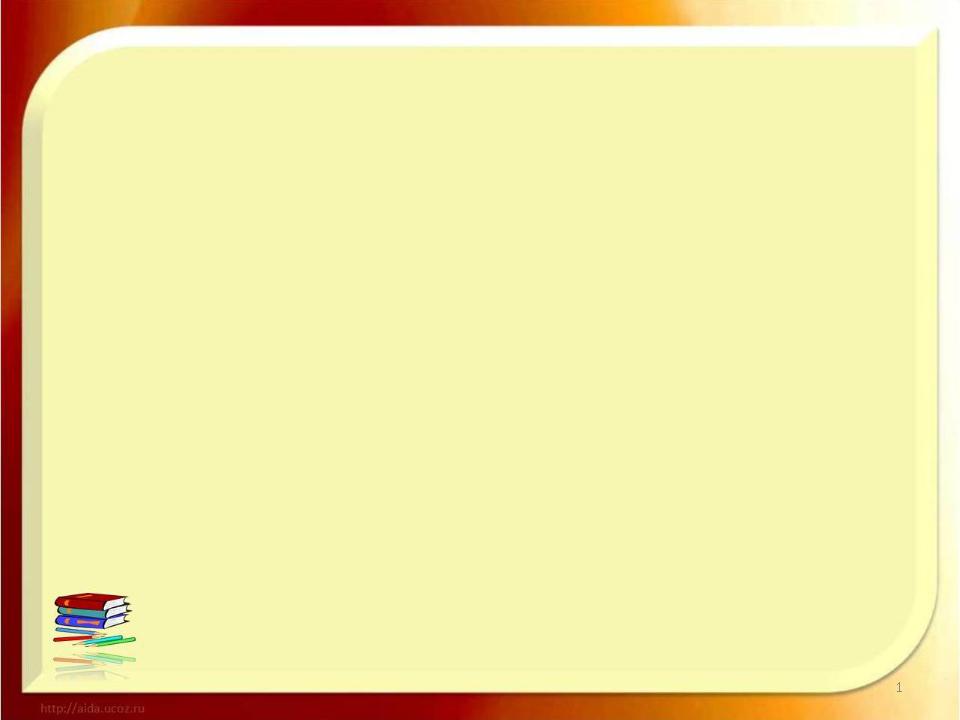 Номативно-правовая база
Статья 5 Федерального Закона «Об образовании в Российской Федерации» от 29 декабря 2012 г. N 273-ФЗ
Конвенция ООН о правах инвалидов (одобрена Генеральной Ассамблеей ООН 13.12.2006). 
Федеральный государственный образовательный стандарт дошкольного образования от 17.10.2013 г. N 1155
«Концепция долгосрочного социально-экономического развития РФ на период до 2020 г.» – Распоряжение Правительства РФ от 17 ноября 2008 г. № 1662-р
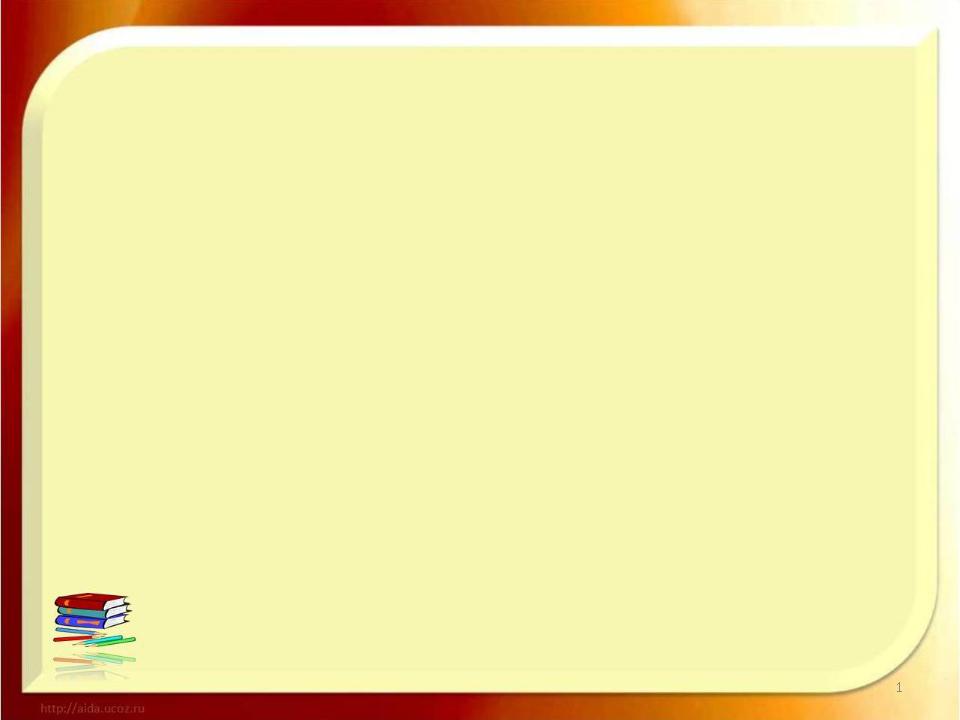 Общие правила инклюзивного образования
Есть две категории воспитанников  с особыми образовательными потребностями:
– дети-инвалиды; – дети с ограниченными возможностями здоровья (ОВЗ).
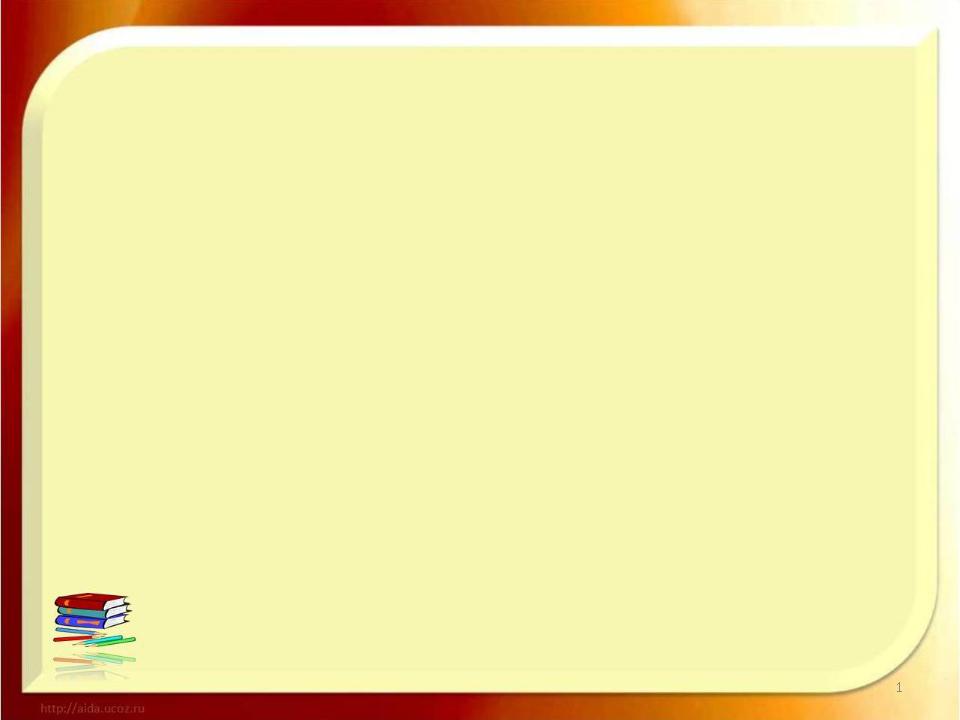 Обучающийся с ограниченными возможностями здоровья 
   физическое лицо, имеющее недостатки в физическом и (или) психологическом развитии, подтвержденные психолого-медико-педагогической комиссией. 
.
   
   Закон №273-ФЗ от 29.12.2012 «Об образовании в Российской Федерации»
.
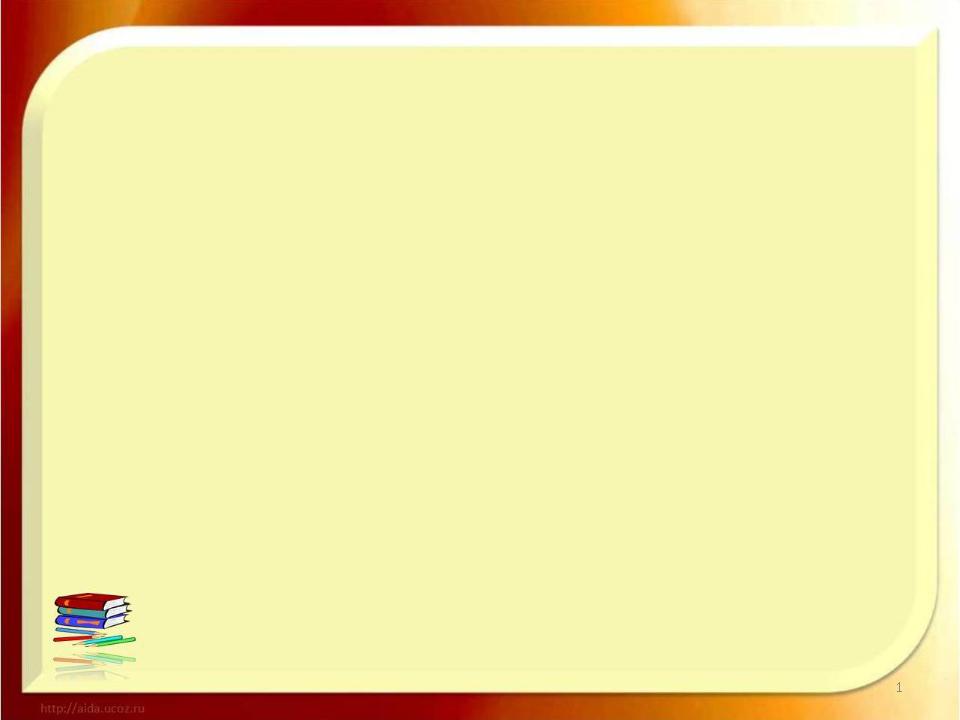 Категории детей с ОВЗ
Глухие дети/ Слабослышащие дети
Слепые дети/Слабовидящие дети
Дети с речевыми нарушениями (ТНР)
Дети с нарушениями опорно-двигательного аппарата (НОДА)
Дети с ЗПР
Дети с РАС
Дети с нарушениями интеллекта (УО)
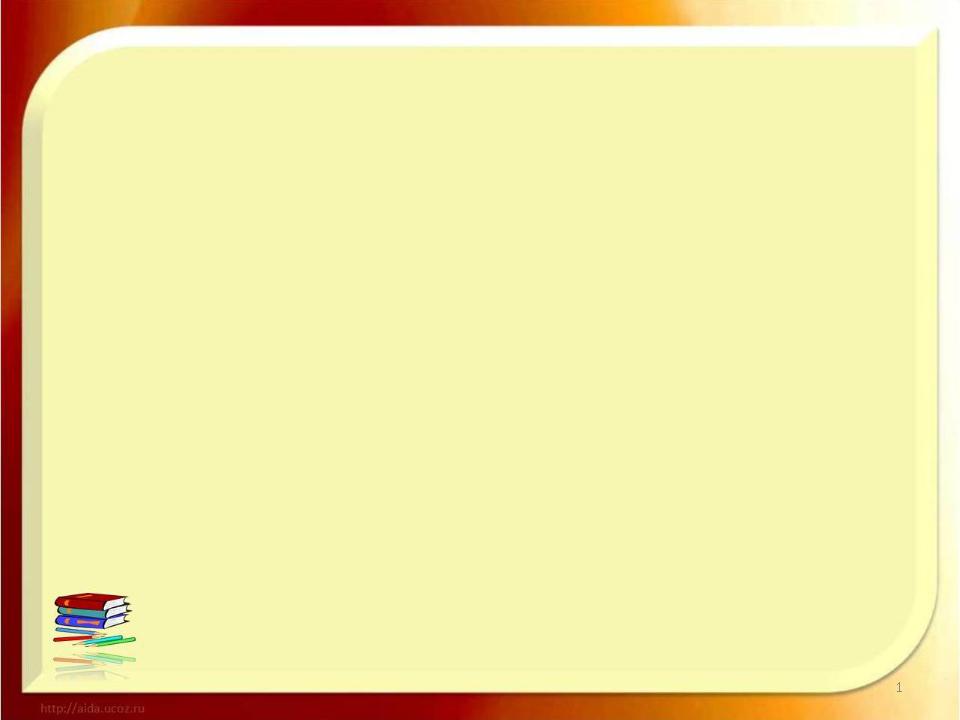 Обучение и воспитание детей с ОВЗ 
может быть организовано:

– в ДОО – в группах компенсирующей или комбинированной направленности, которые осуществляют образовательную деятельность по АООП;
– в ОО (школах и детских садах), в которых ребенок с ОВЗ обучается совместно с детьми без нарушений здоровья по индивидуальной адаптированной образовательной программе;
– на дому или в медицинских организациях – для детей, нуждающихся в длительном лечении, по индивидуальным учебным планам 
(ч. 4 статьи 79, части 5 статьи 41 
Закона от 29.12.2012 г. № 273-ФЗ).
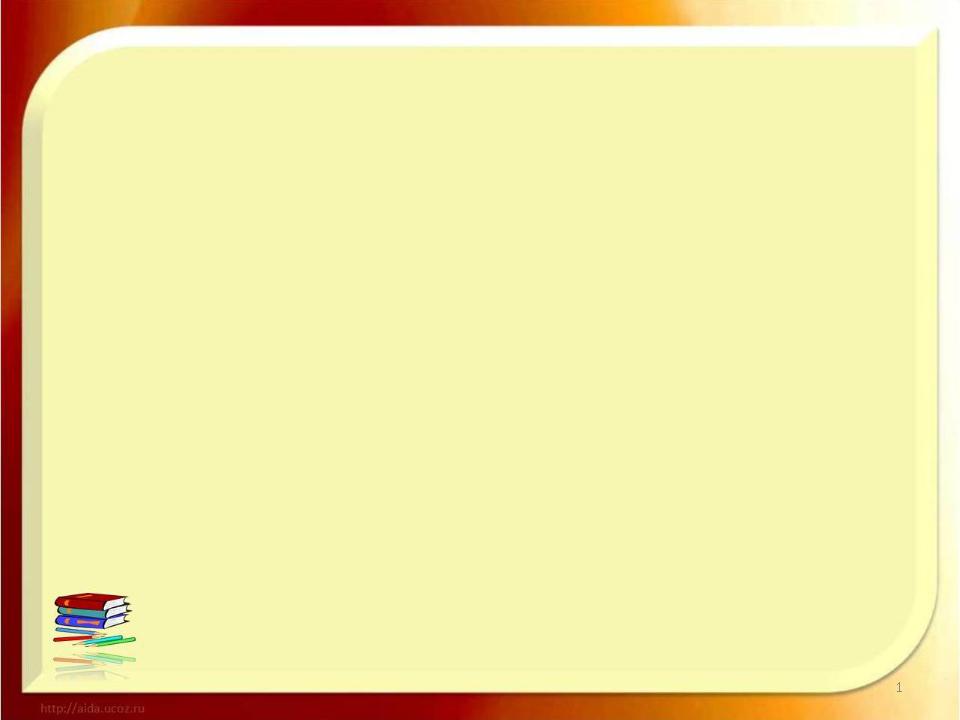 Создание необходимых условий
Чтобы лица с ОВЗ смогли получить качественное образование на любом уровне общего образования, среднего профессионального образования, высшего и дополнительного образования без дискриминации, для них создают необходимые условия (ст. 5 Закона № 273-ФЗ).
 Инклюзивное образование помогает особым детям успешно влиться в общество и эффективно себя реализовать.
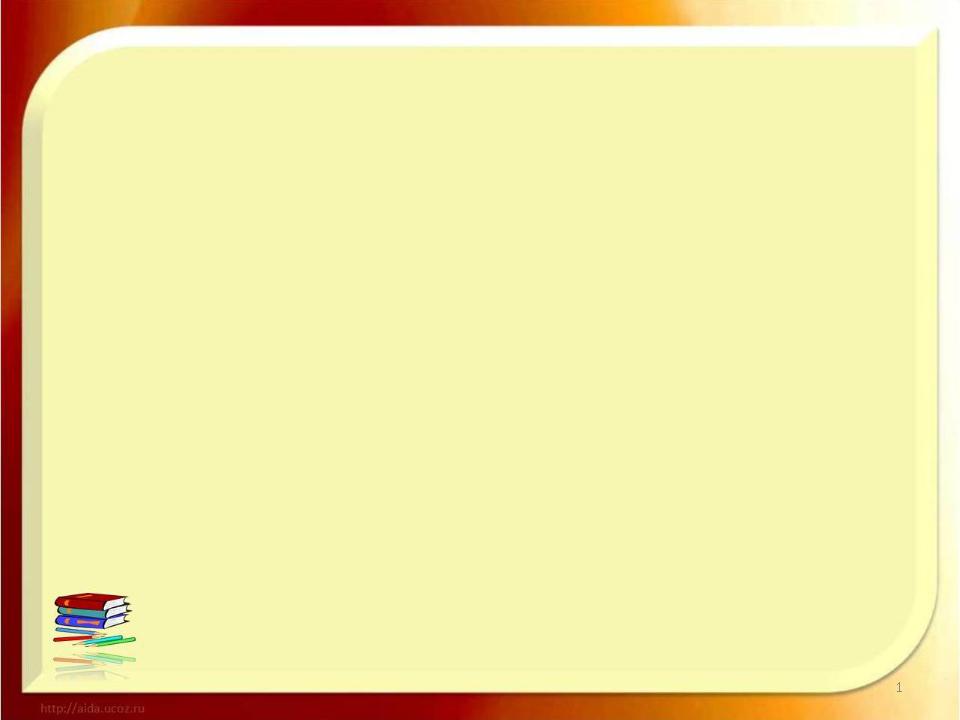 Особые образовательные условия:
  специальные адаптированные программы и методы воспитания, обучения и развития детей
 (ч. 3 ст. 79 Закона № 273-ФЗ). 
Это специальные учебные пособия, дидактические материалы, технические средства, коррекционные занятия. 

Образовательные программы для детей с ОВЗ или инвалидностью ОО разрабатывает и утверждает самостоятельно с учетом рекомендаций ПМПК и учреждений МСЭ.
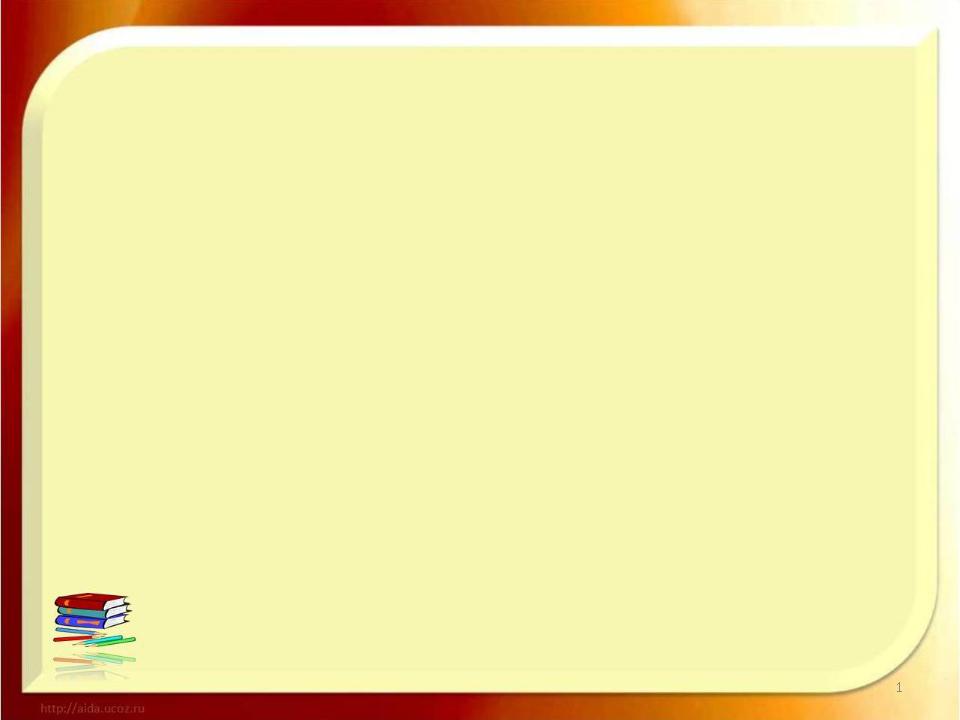 Специальные условия воспитания и обучения детей с ОВЗ в учреждении
 общеразвивающей направленности:
Создание нормативно-правового и программно-методического обеспечения.
 Создание предметно-развивающей среды.
Кадровое обеспечение.
4. Создание психолого-педагогического сопровождения.
5. Работа с родителями воспитанников с ОВЗ
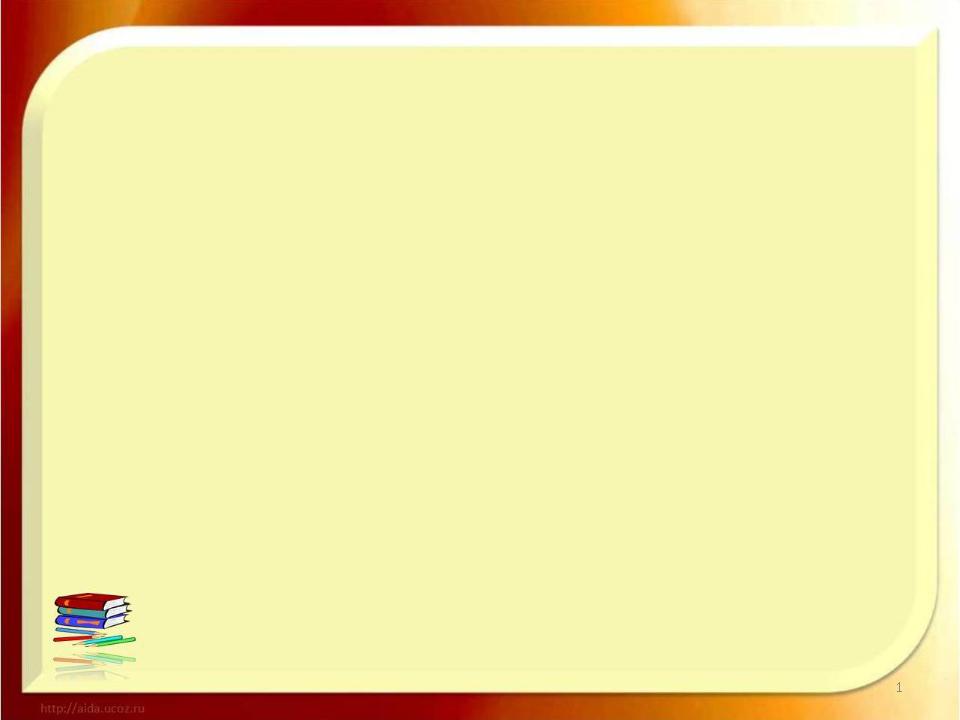 Инклюзивное обучение 
в ДОУ делает возможным
оказание необходимой коррекционно-педагогической и медико-социальной помощи большому количеству детей; 

позволяет максимально приблизить ее к месту жительства ребенка;

обеспечить родителей консультативной поддержкой;

подготовить общество к принятию человека с ограниченными возможностями.
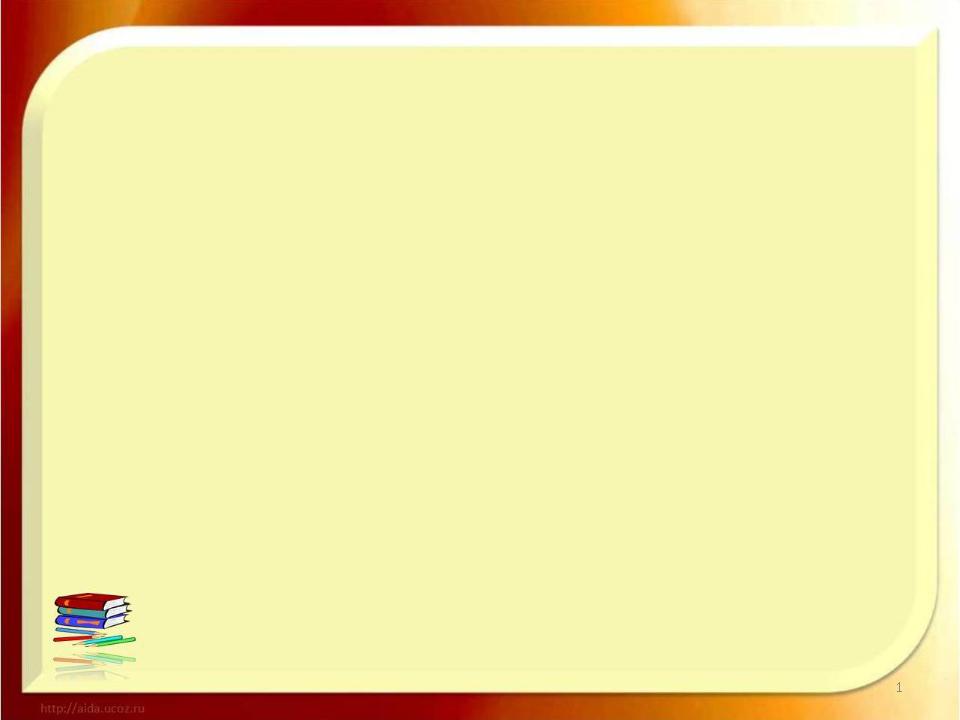 Система работы с детьми с ОВЗ:
ПМПк
воспитатели
специалисты
ребёнок с ОВЗ
родители
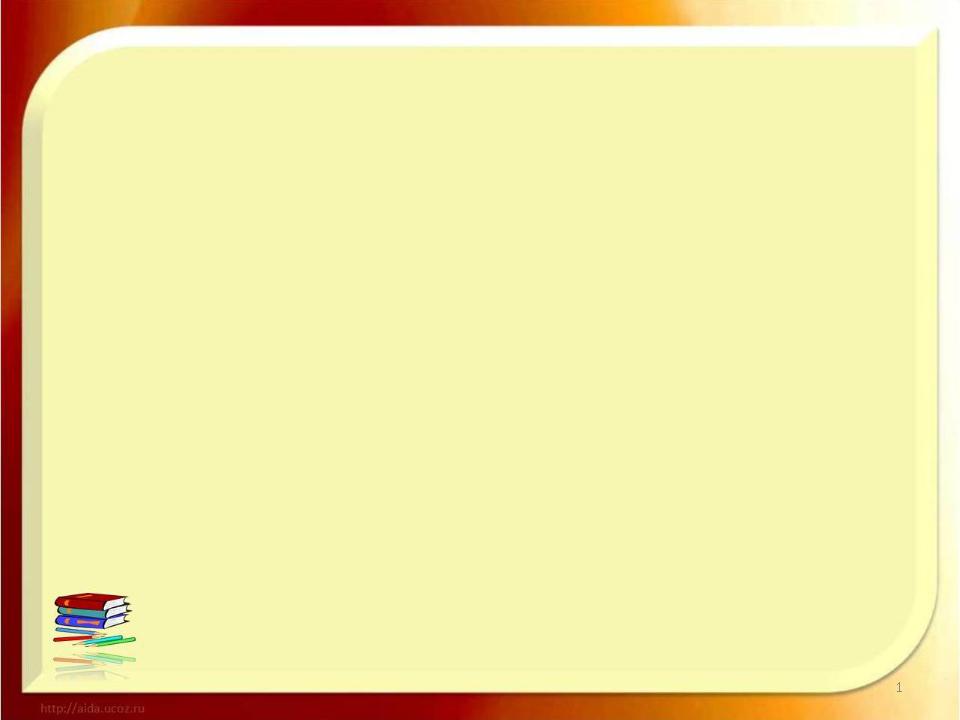 ЗАДАЧИ ПМПк
На ПМПк возлагаются задачи по сопровождению и выстраиванию образовательного маршрута для ребенка с ОВЗ.
 ПМПк несет ответственность за обеспечение диагностико-коррекционного, психолого-педагогического и медико-социального сопровождения обучающихся, воспитанников с ОВЗ
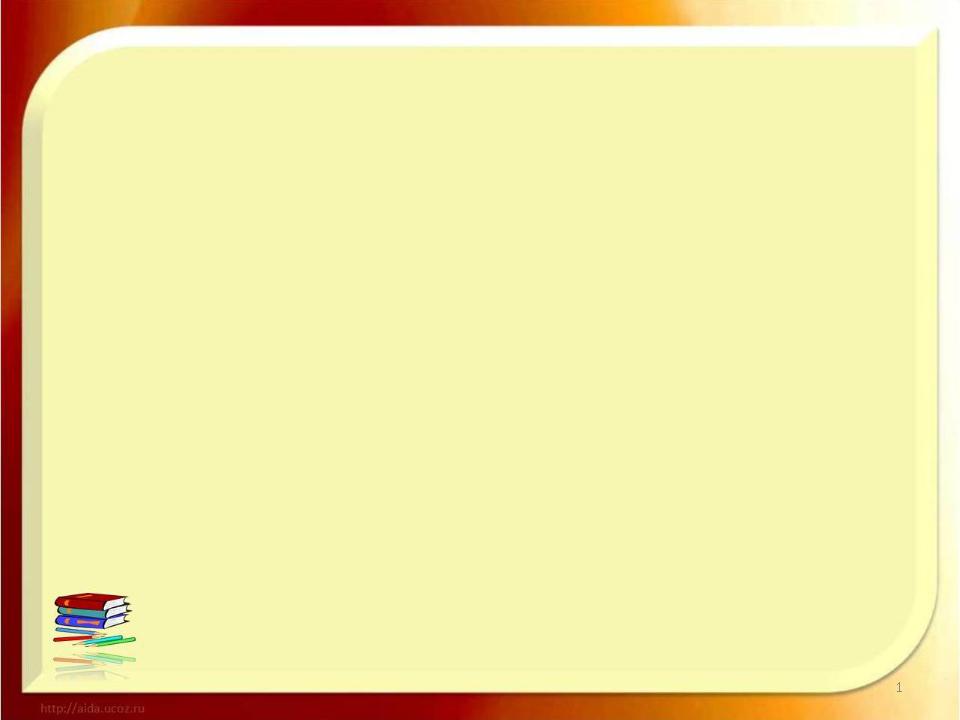 Состав ПМПк
Председатель ПМПк
Педагог-психолог
Учитель-логопед, дефектолог
Музыкальный руководитель
Инструктор по физкультуре
Медсестра
Воспитатель
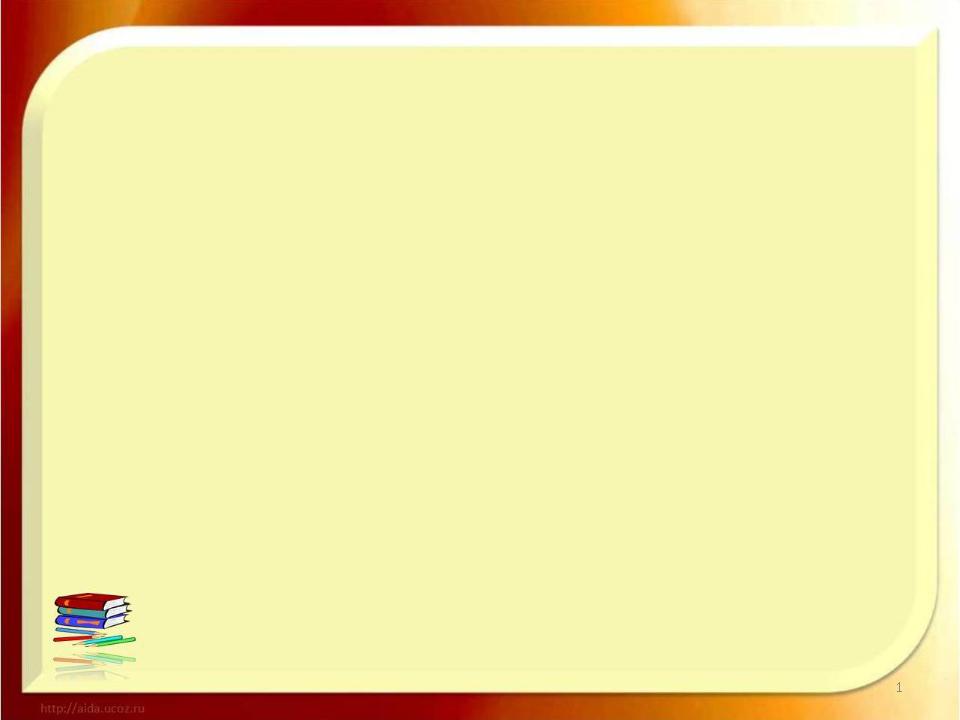 Деятельность специалистов и воспитателей
Значительную роль выполняет система деятельности специалистов ПМПк.

Особую важность составляет не сумма разнонаправленных воздействий разных специалистов, а единое комплексное воздействие на ребенка с ОВЗ  
на всех этапах работы ПМПк в образовательном учреждении.
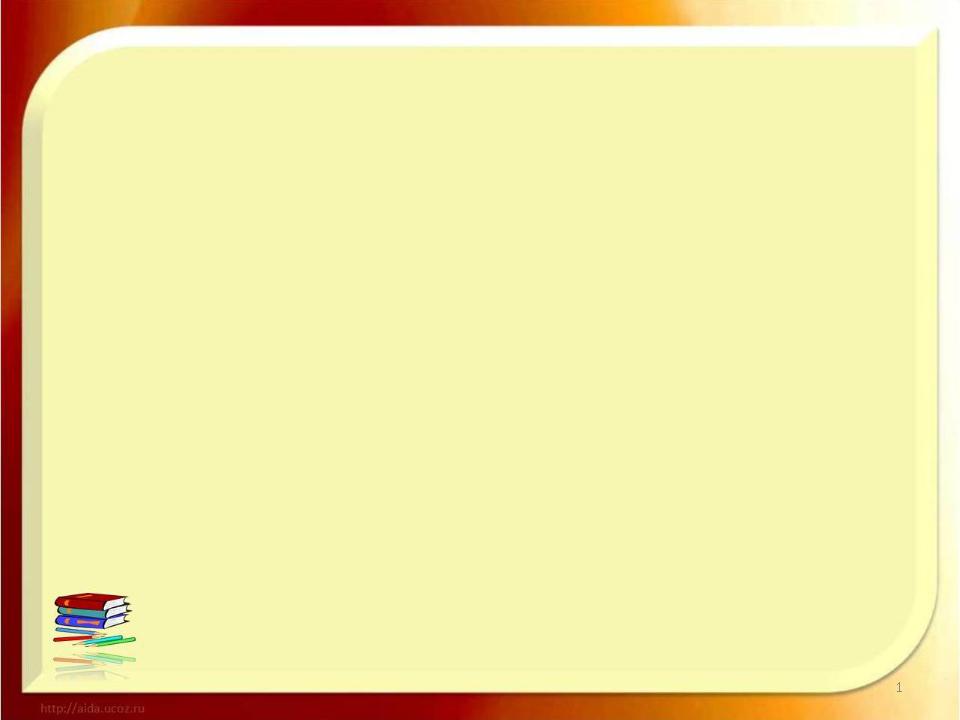 Особенности организации работы воспитателя:
- планирование (совместно с другими специалистами) и проведение фронтальных занятий со всей группой детей, включая воспитанников с ограниченными возможностями здоровья; 
 - планирование (совместно с другими специалистами) и организация совместной деятельности всех воспитанников; - соблюдение преемственности в работе с другими специалистами по выполнению индивидуальной программы воспитания и обучения детей с ограниченными возможностями здоровья; - обеспечение индивидуального подхода к каждому воспитаннику с ограниченными возможностями здоровья с учетом рекомендаций специалистов; - консультирование родителей (законных представителей) детей с ограниченными возможностями здоровья по вопросам воспитания ребенка в семье; - ведение необходимой документации.
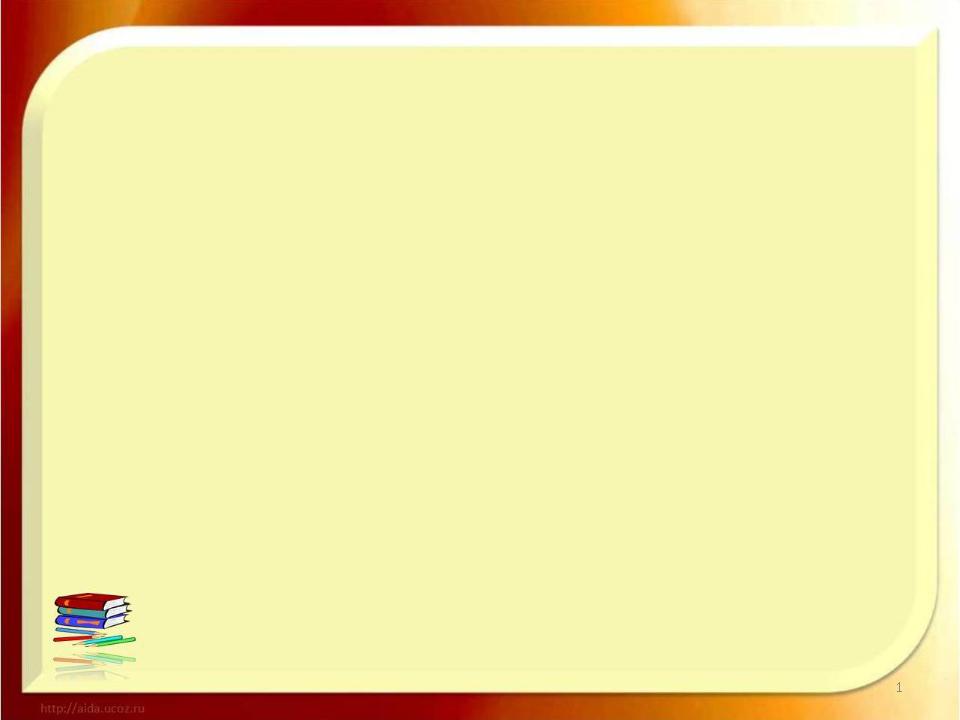 Документация :
- Адаптированная программа (АООП);

 - Индивидуальный образовательный маршрут сопровождения (ИОМ);

 - Тетрадь взаимодействия специалистов и воспитателя;

 - Общее тематическое планирование
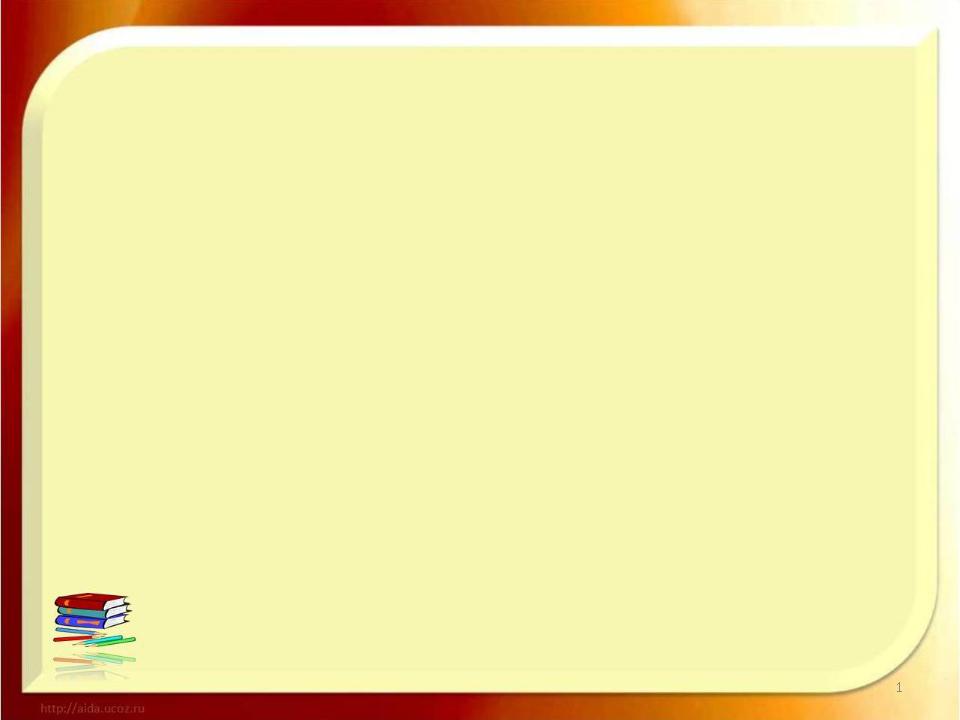 Индивидуальный образовательный маршрут
- Рекомендации ЦПМПК 
 - Решение психолого-педагогического  консилиума учреждения
 - Комплексная диагностика 
 - Согласие родителей (законных представителей)
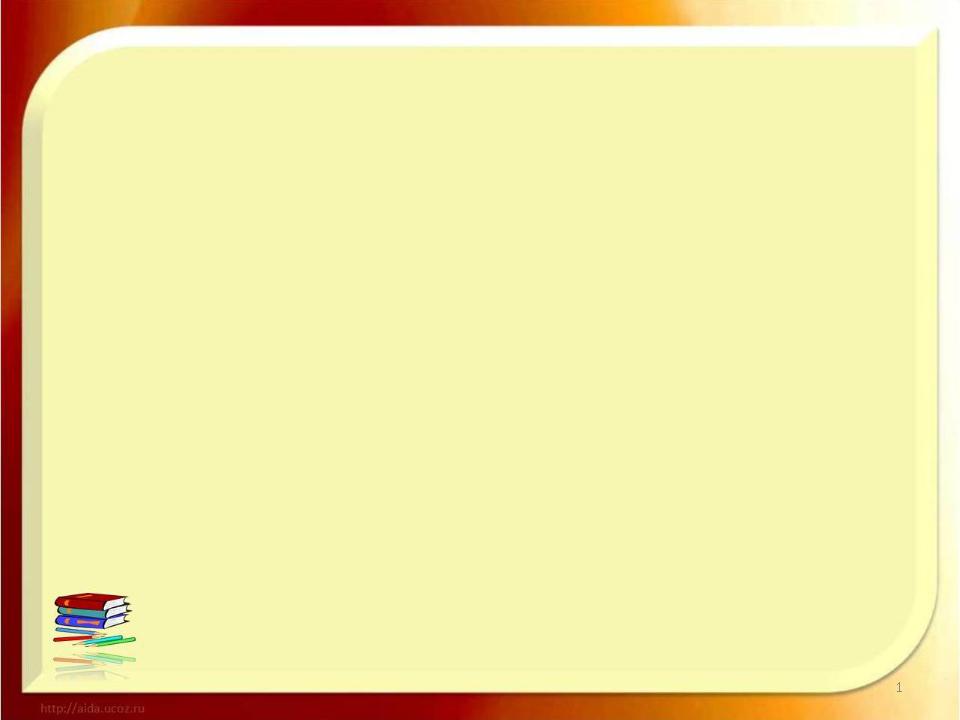 Работа с родителями
Знакомство родителей с результатами обследования
Разъяснение о необходимости комплексного обследования и получения рекомендации с ЦПМПК
Знакомство с Индивидуальным образовательным маршрутом
Психолого-педагогическое просвещение родителей
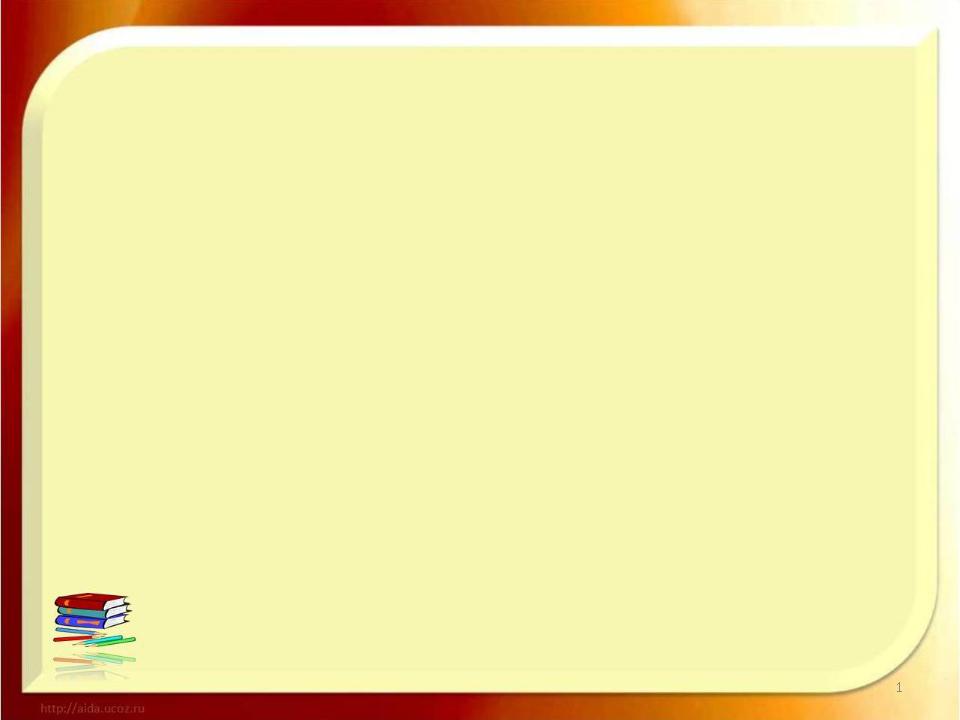 Таким образом,
комплексный подход к обучению и воспитанию детей с ОВЗ с участием воспитателей, специалистов и родителей позволяет детям с ОВЗ:
 
раскрыть свой потенциал, 
приобрести необходимые знания и социальные навыки, 
успешно включиться в среду обычных сверстников,
получить равные стартовые возможности 
и подготовиться к самостоятельной жизни в будущем.
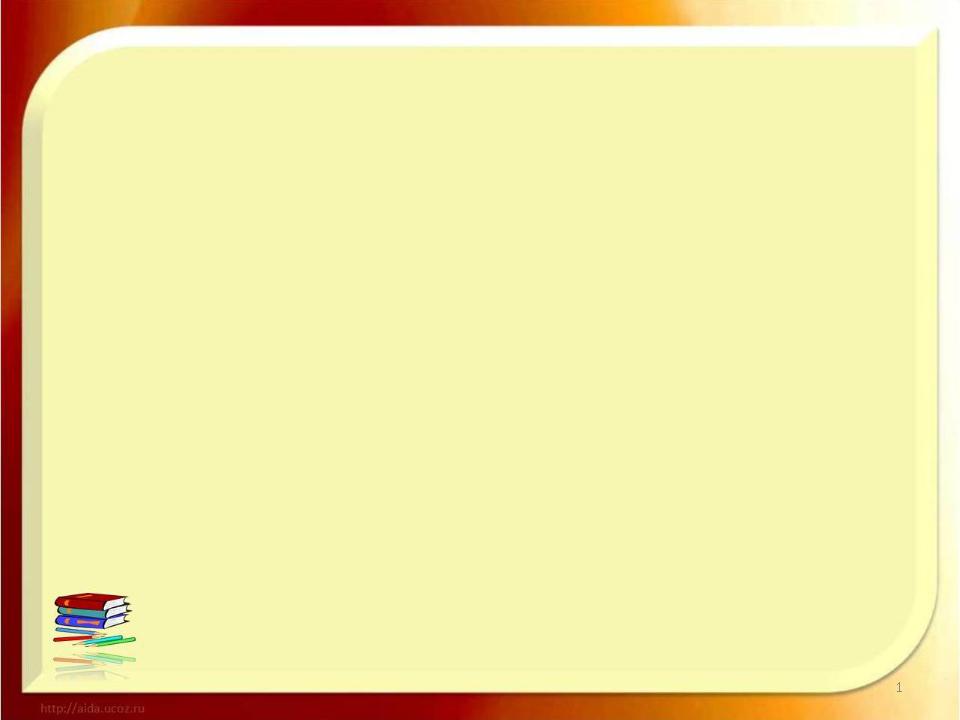 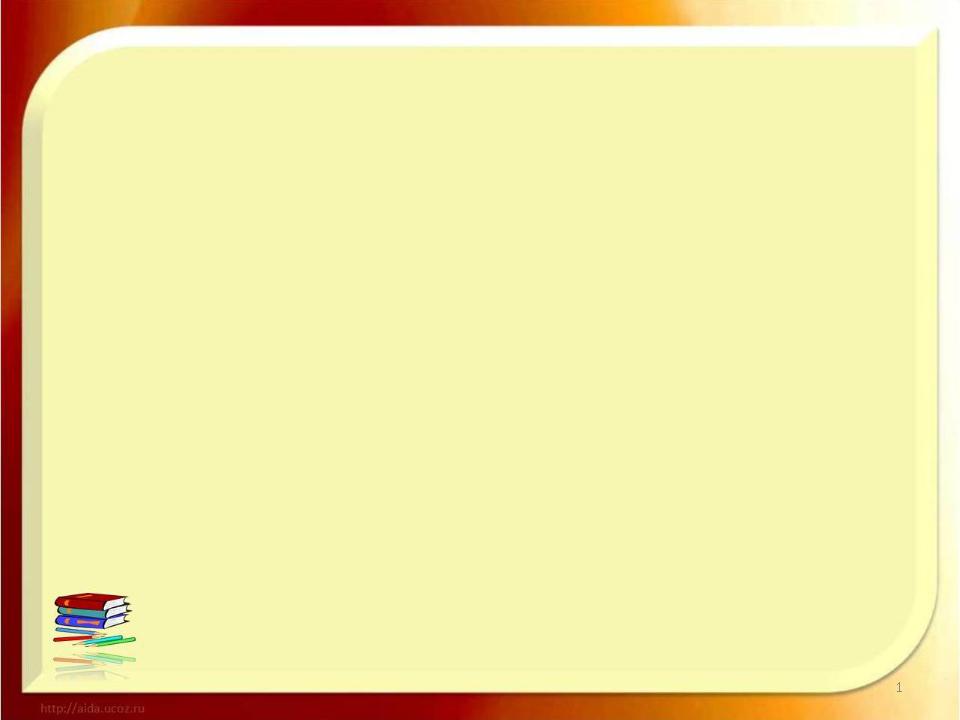 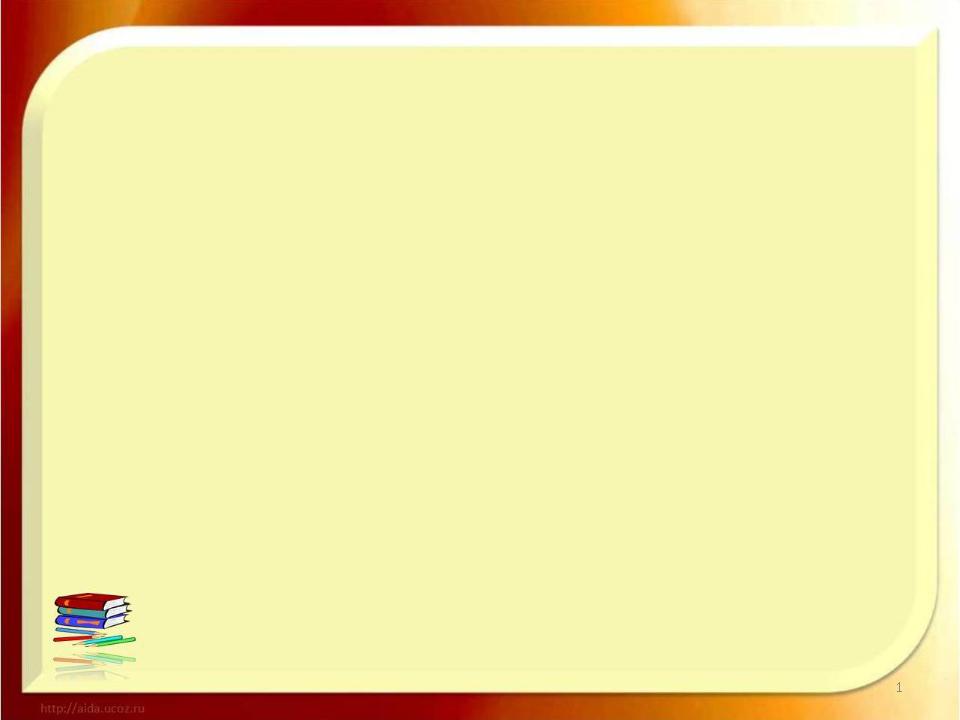